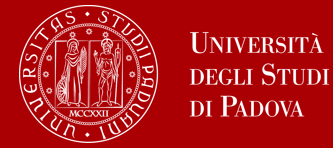 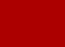 Pharmaceutical Biotechnologies
Department of Pharmaceutical 
and Pharmacological Sciences (Dsf)
– School of Medicine
Padova
Pharmaceutical Biotechnologies
Class
LM-9 -  
Pharmaceutical,
Veterinary and Medical biotechnologies
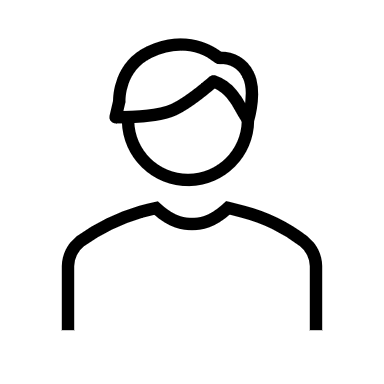 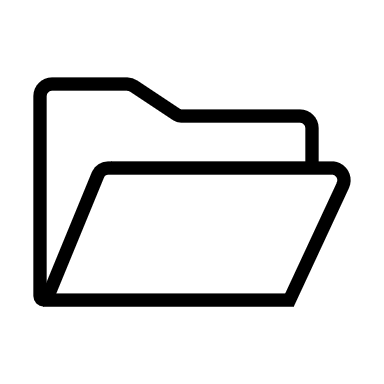 Programme coordinator
Patrizia Polverino de Laureto
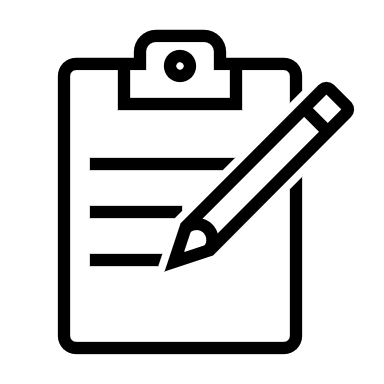 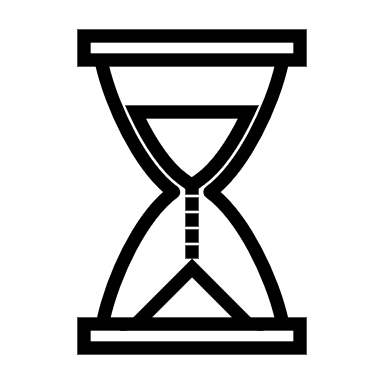 Programme type
Second cycle degree
120 ECTS
Duration
2 years
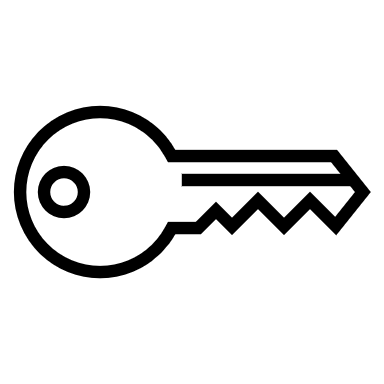 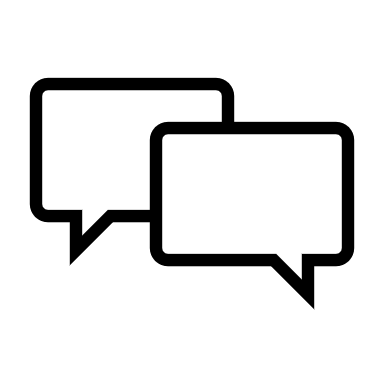 Type of access
 Restricted
Language
English
Aims
Pharmaceutical Biotechnologies
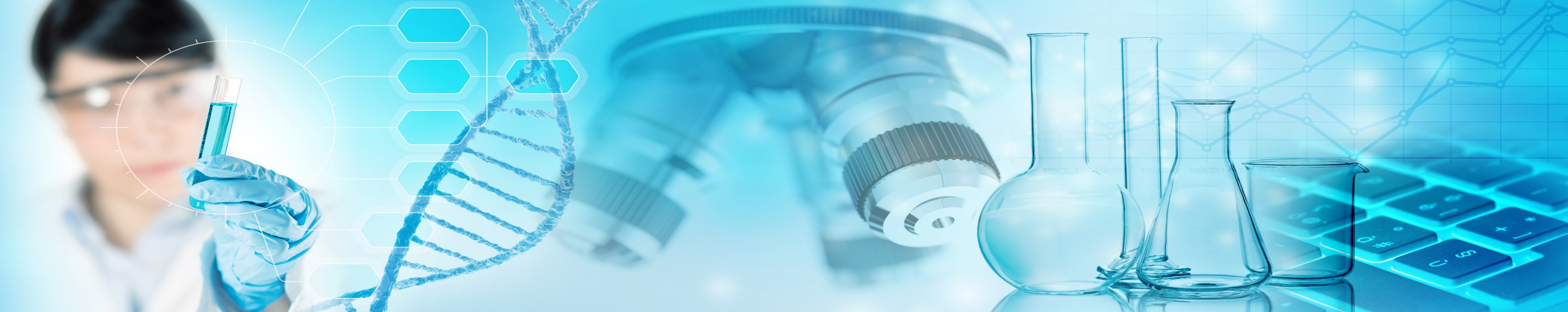 Providing graduates with professional skills in the field of biotechnology, with a specific focus on academic and industrial pharmaceutical research 

Providing students with a      comprehensive scientific knowledge inspired  by excellent pharmaceutical research and health biotechnologies
What you will learn
Pharmaceutical Biotechnologies
strong technical skills (hard skills) 

 interpersonal skills (soft skills), 

a solid knowledge in 

biochemistry
molecular biology 
protein engineering
immunology
pharmacology and pharmaceutical technology
in those disciplines required to design, analyze and formulate innovative drugs such as biologics and drugs employed in targeted therapies
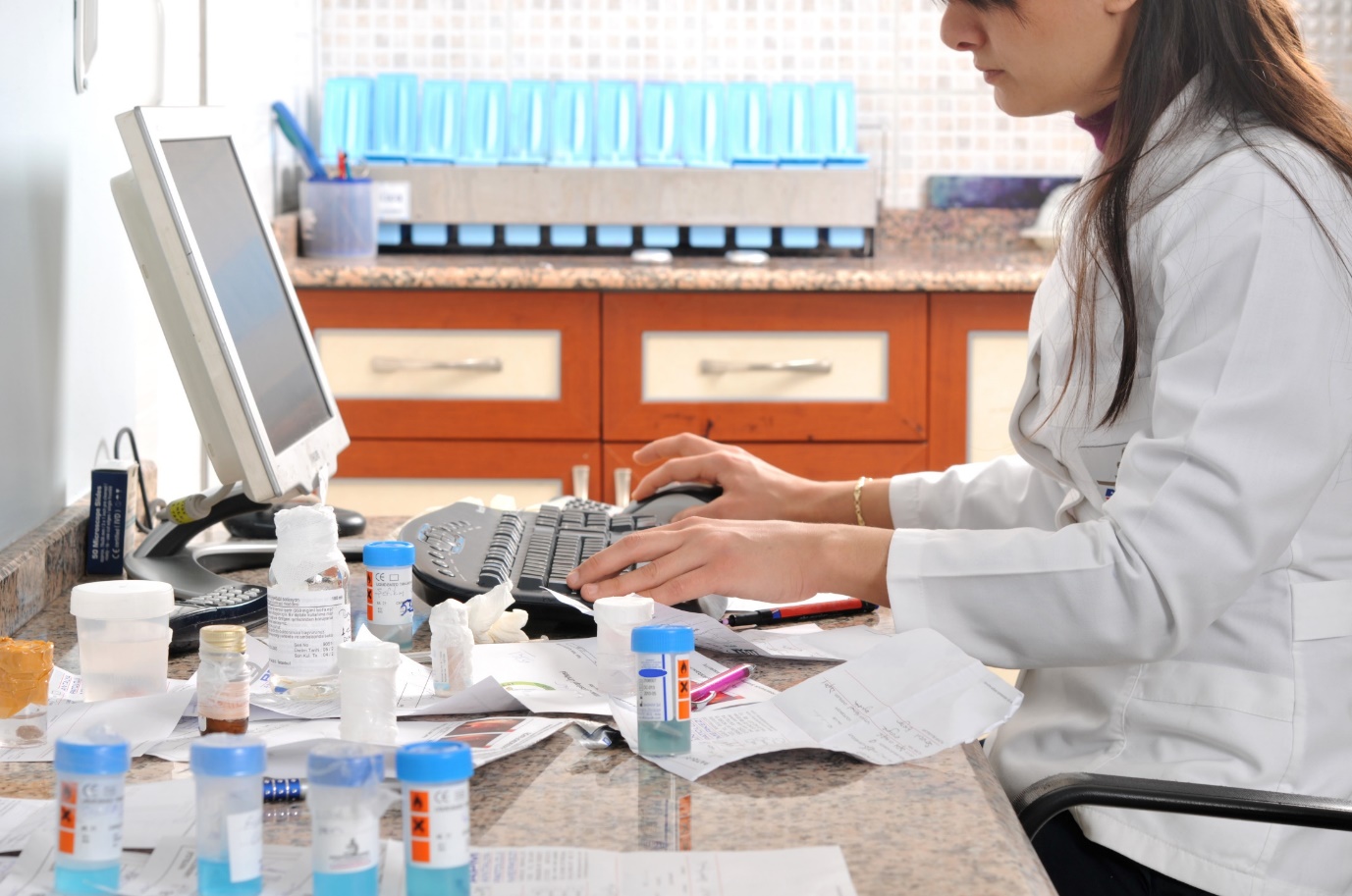 Education program
Pharmaceutical Biotechnologies
Frontal and laboratory lessons

Seminars and short courses dedicated to specialistic and innovative topics in the field of biotechnology and pharmaceutical sciences

Experimental thesis to be carried out in a university research laboratory or in an external public or private body that has an agreement with the University of Padua (in Italy or abroad)
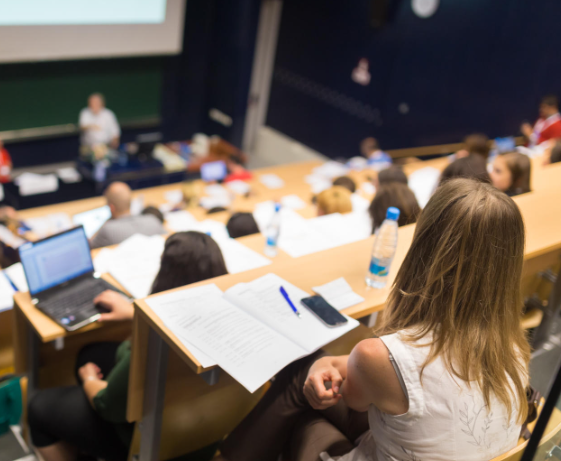 The program explores traditional and forefront disciplines with a specific attention to the  design, production and characterization of  innovative drugs, such as biologics and drugs  employed in targeted therapies
Teaching approach
Pharmaceutical Biotechnologies
Teachings updated with the most recent literature

Lectures held in English

  Exams’ assessment:
     individual tasks, group tasks, lab reports, presentation
     of scientific papers

Critical approach to science (not only theory!)

Group works and laboratory experiences
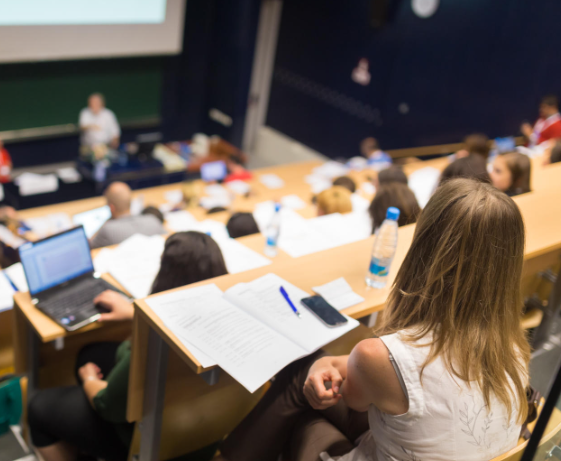 Pharmaceutical Biotechnologies
Courses 1 st year
Advanced Molecular Biology			  6 ECTS

Structural Biochemistry 		 	               6 ECTS

Molecular and Experimental Pharmacology 	 10 ECTS					
Advanced Reactivity and Modelling 		  7 ECTS							
Drug Discovery and Development		               7 ECTS

Protein Engineering				  6 ECTS

Proteomics and Biochemical Methodologies	  6 ECTS
Pharmaceutical Biotechnologies
Courses 2nd year
Biologics and Biopharmaceuticals			 7 ECTS


Delivery and Formulation of Biotechnological Drugs	11 ECTS		

Diagnostic Microbiology and Molecular Immunology	10 ECTS
Pharmaceutical Biotechnologies
ELECTIVE COURSES for a total amount of 8 CFU
Choose between courses provided by the Master’s degree programme in Pharmaceutical Biotechnologies

Bioinformatics and Computational Biology               8 CFU
Start-up ideas in Pharmaceutical Biotechnologies   8 CFU
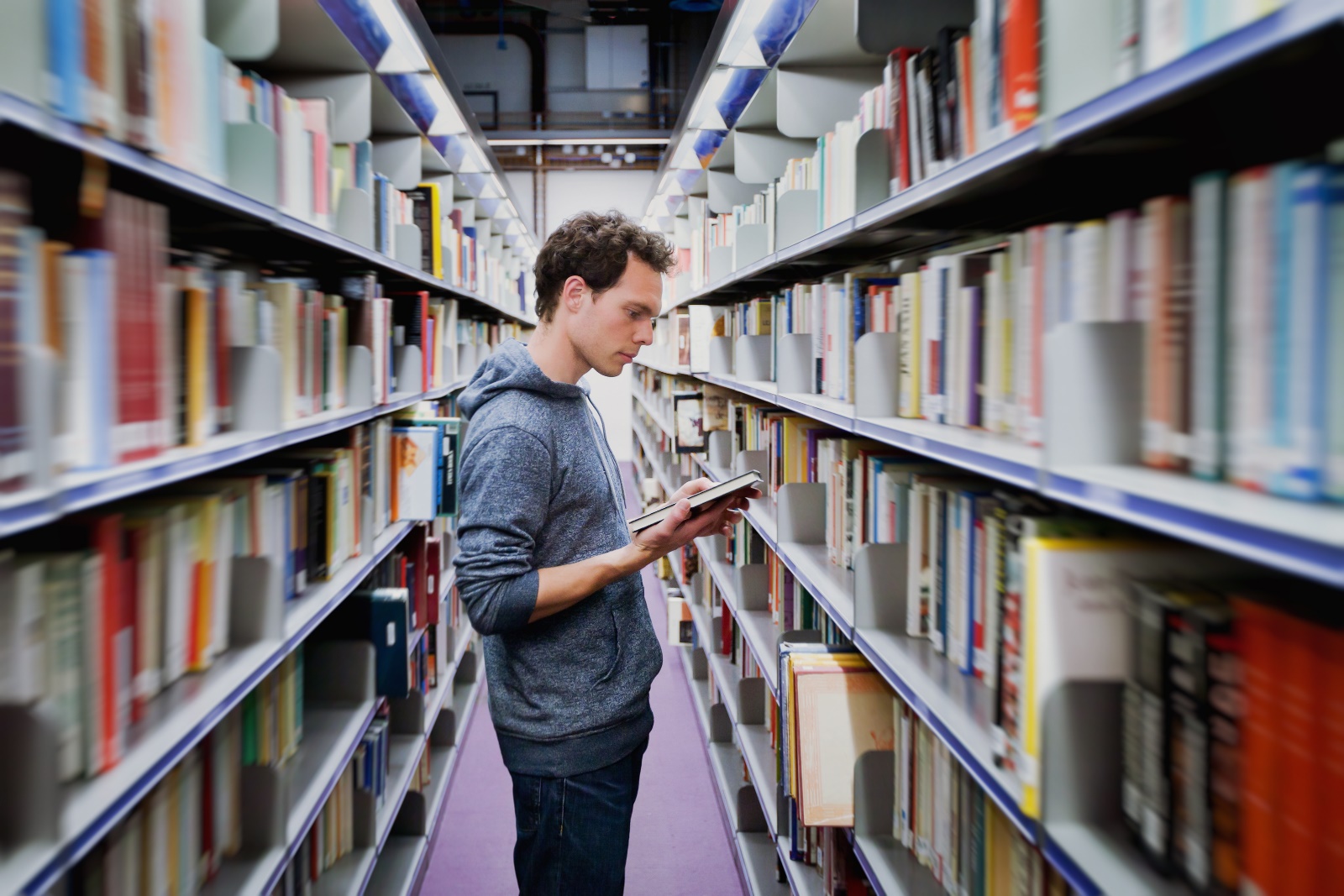 Or among courses provided by other Master’s degree programmes
Pharmaceutical Biotechnologies
Other activities
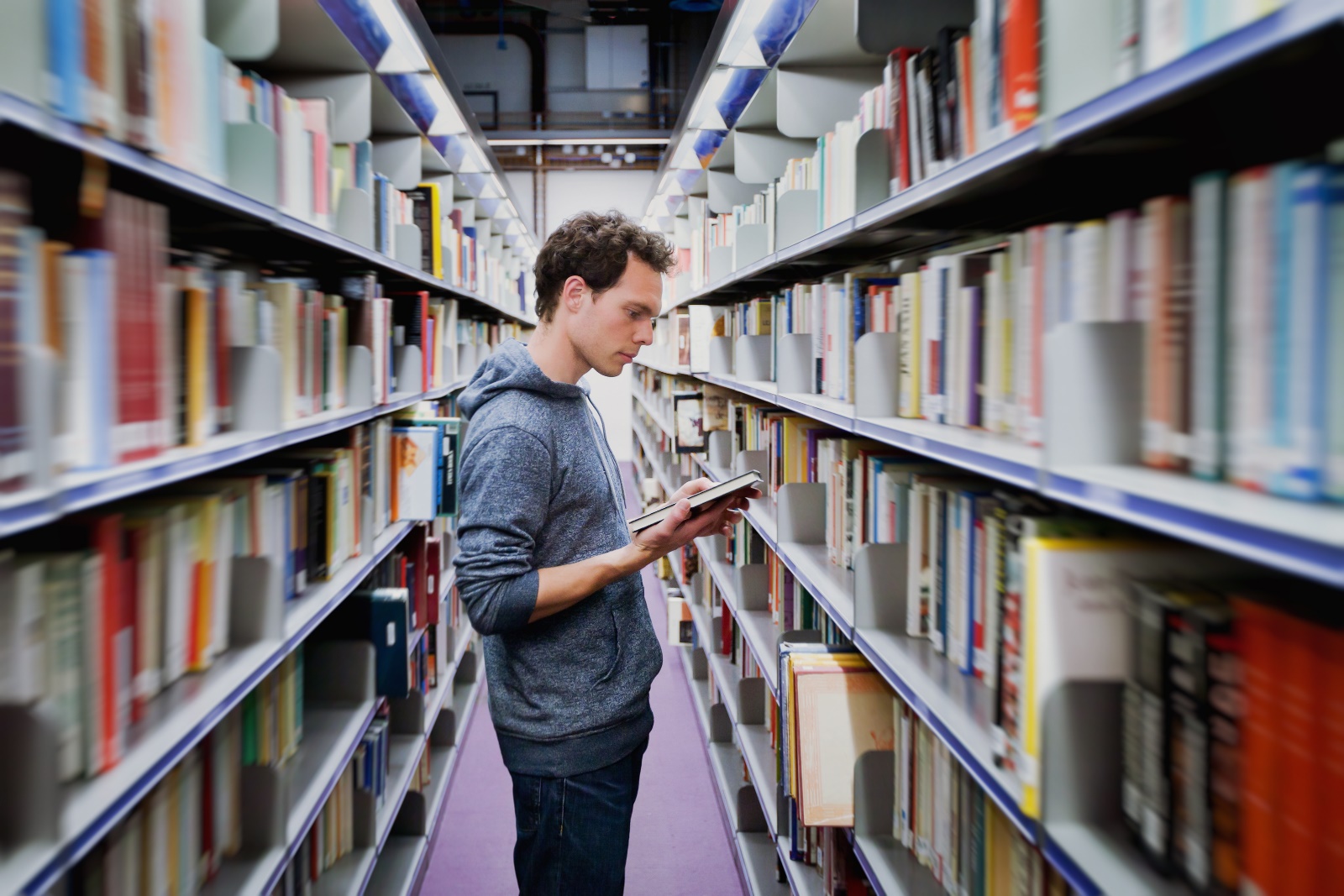 Students can obtain other 6 credits
 through  «Other activities» among which
training activities aimed at facilitating professional choices, through direct knowledge of the occupational sector to which the qualification may give access stages

                   OR
are highly recommended
short courses held by internationally 
     known professors
Pharmaceutical Biotechnologies
Applications
Pharmaceutical Biotechnologies is a limited access Master’s degree programme  a maximum number of places is available for enrolment every academic year


Check the Call for admission carefully! All the necessary information regarding the application procedure, entry requirements, deadlines, number of places available (specifying further those available for EU and equated and for non-EU students residing outside Italy) and the admission procedure
Pharmaceutical Biotechnologies
Applications
The application process depends on 

your citizenship, 
your residence 
where you got your entry title (Italian or non-Italian academic diploma, degree or equivalent)
 

Candidates need to apply through different platforms according to their entry qualification:
    
      Italian entry qualification holders: https://uniweb.unipd.it
      foreign entry qualification holders: https://apply.unipd.it

For details always check the admission notice
Pharmaceutical Biotechnologies
Double Degree opportunity
International Biopharma
Partner University: Management Center Innsbruck (Austria)
Mobility Period: second year

Number of students: 3 students/year/degree

Language required: English
Title issued: double (Laurea Magistrale in Pharmaceutical             Biotechnologies; Master’s Degree in Biotechnology)


Check carefully the Call for admission and find out more!
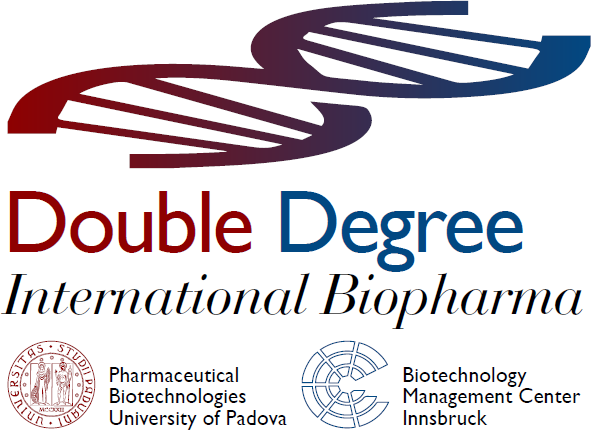 Pharmaceutical Biotechnologies
Career opportunities
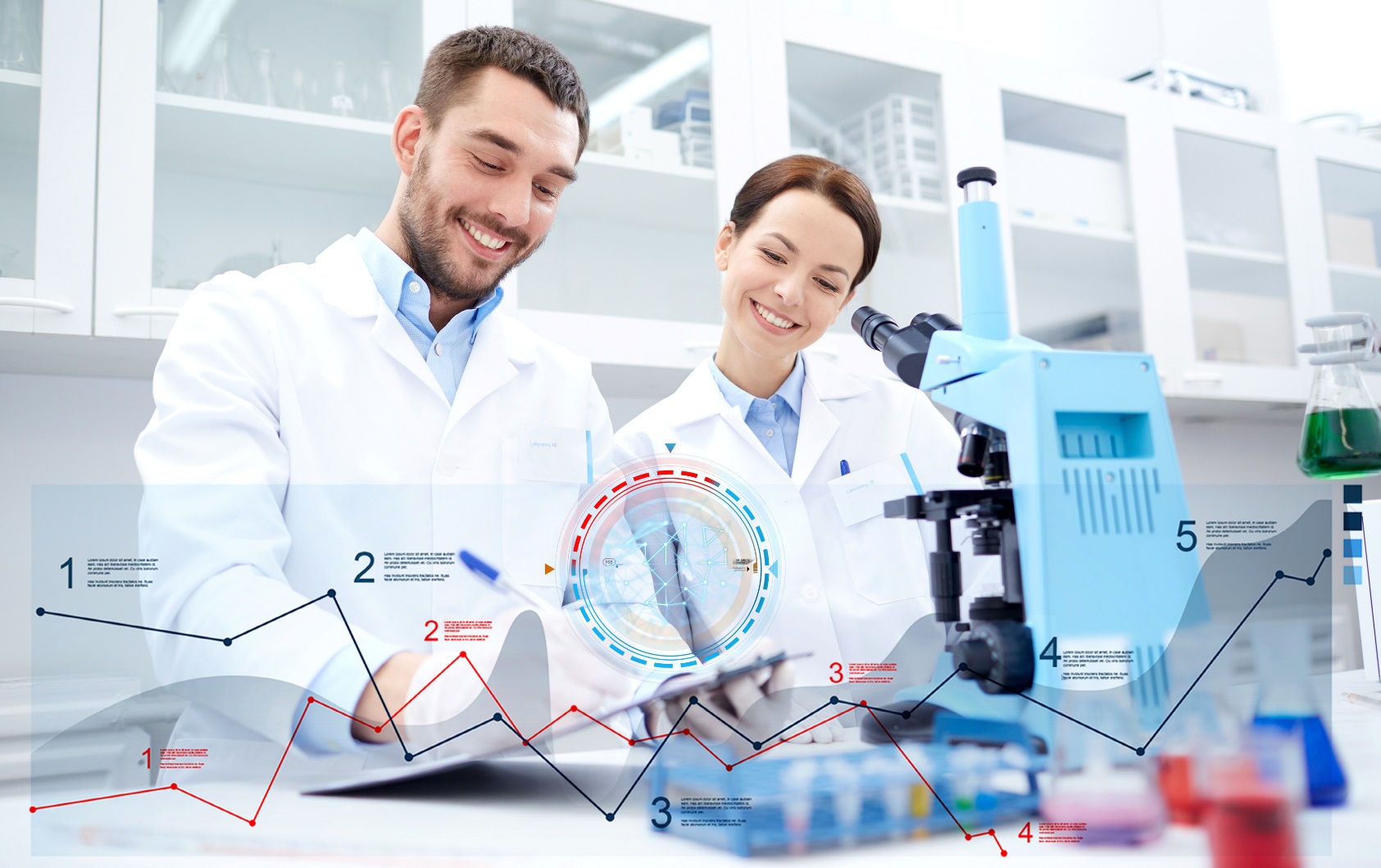 Phd 
Public and private research bodies
Patents and intellectual property
Pharmaceutical, cosmetic and food companies
Quality control
Scientific journalism
Graduates will operate in various areas of academic and industrial research at national and international level. They will be able to tackle problems related to the study and development of drugs and diagnostics and will work in several fields associated with the production and quality control of the pharmaceutical, biopharmaceutical, diagnostic and scientific instrumentation, as well as the cosmetic and nutraceutic industries and those interested in human and animal nutrition.
Pharmaceutical Biotechnologies
5 reasons to choose Pharmaceutical Biotechnologies
Interdisciplinary approach


Cutting-edge topics


Student-centred learning methods


Practical lab activities


Close, human relationship between students and teachers
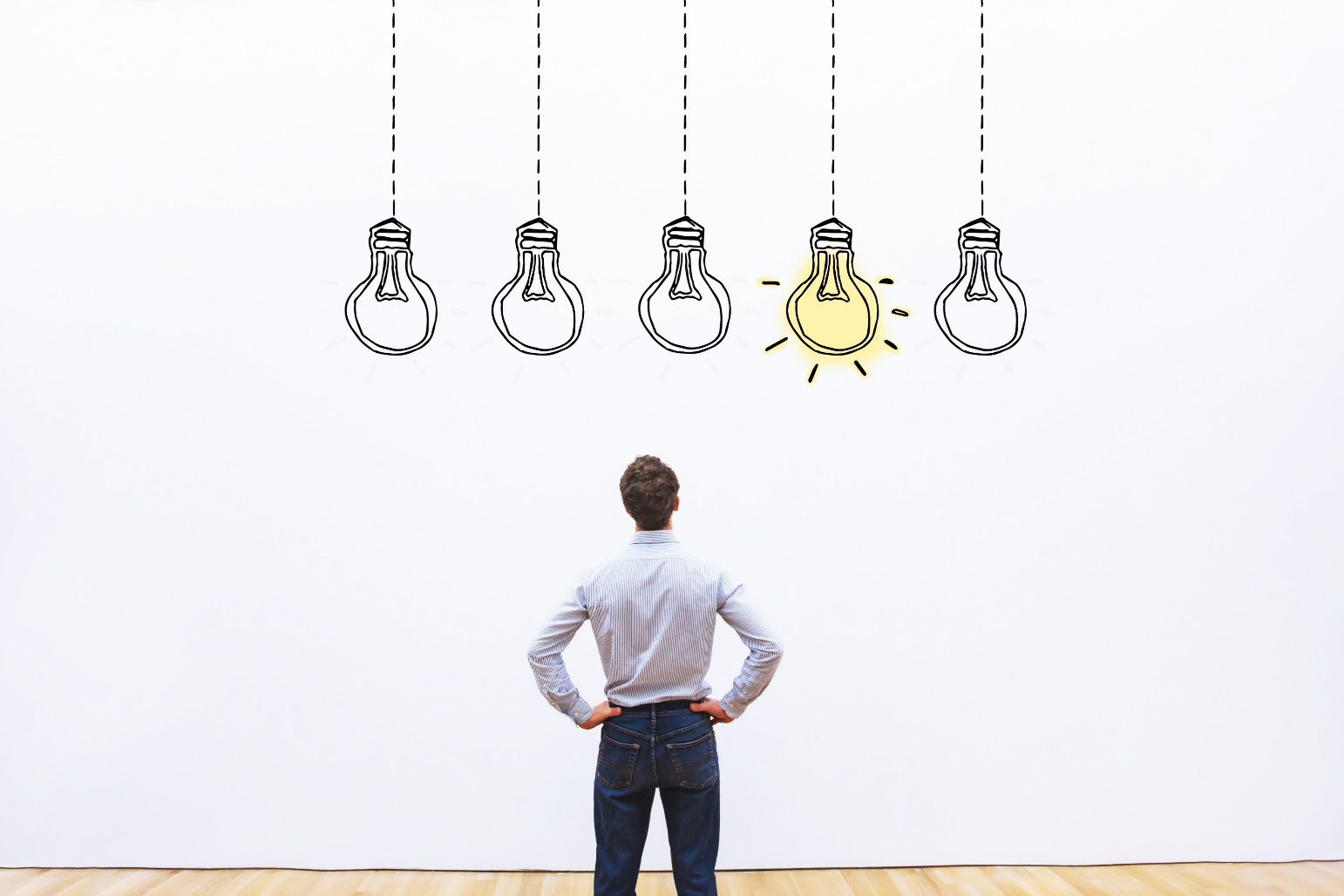 Pharmaceutical Biotechnologies
Contacts
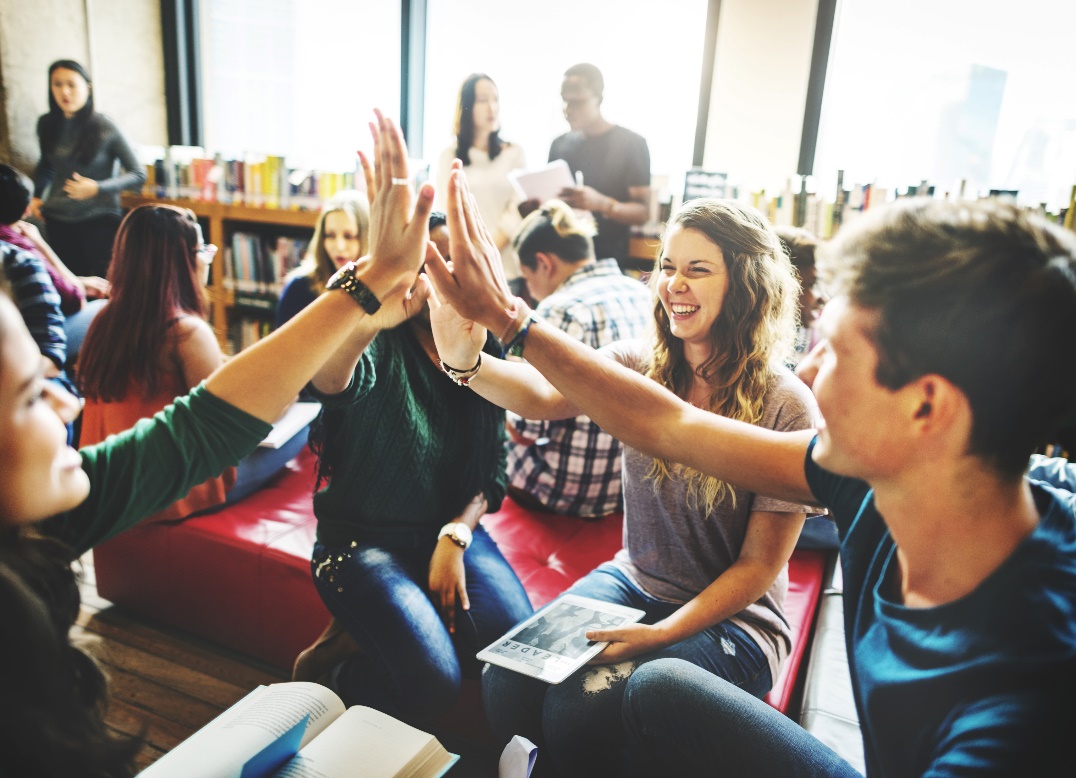 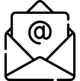 Academic-related enquiries:

 Programme coordinator: patrizia.polverinodelaureto@unipd.it
 Administrative staff: didattica.dsf@unipd.it
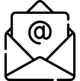 International students can contact:

International Desk: internationaldesk.medicinachirurgia@unipd.it
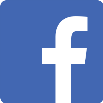 DSF official page
Tutor Junior:

riccardo.cavarzeran@studenti.unipd.it
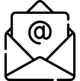 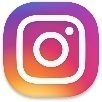 dsfarmunipd
Università degli Studi di Padova